給与支払報告書の作成と提出
かわさき市税事務所
法人課税課
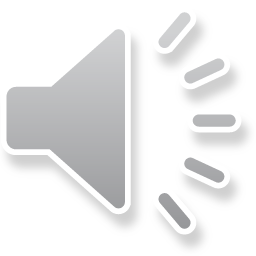 [Speaker Notes: 日頃から、川崎市の市民税・県民税の特別徴収事務に
ご協力いただき、ありがとうございます。


給与支払報告書の作成と提出について説明いたします。

★クリック★
￥・￥ｐｐ切り替わる◇]
総括表の作成
個人別明細書の作成
給与支払報告書提出後の手続き
普通徴収切替理由書の作成
給与支払報告書の概要
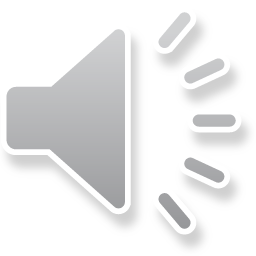 ｅＬＴＡＸについて
[Speaker Notes: まず、給与支払報告書の概要を説明いたします。

★クリック★
◇画面が切り替わる◇]
１月～１２月の所得
確定！
住民税（市民税・県民税）の課税
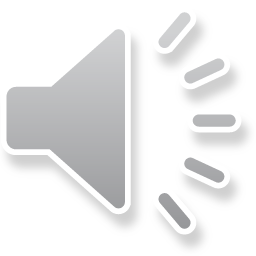 １年間の所得に基づき税額を決定
[Speaker Notes: 一般的に、市民税・県民税は、合わせて住民税と呼ばれます。
　
　はじめに、この住民税の課税・徴収方法について説明いたします。
　
　所得税は、毎年1月から月々の給与支払時に源泉徴収し、
　年末の時点で調整する方法をとるのに対し、
　
　住民税は、1月から12月の1年間の所得が確定した後に、
　その確定した所得に基づいて市町村が税額を決定し、
　翌年の6月から課税・徴収する方法をとっています。

	◇一呼吸おく◇

	★クリック★
	◇画面が切り替わる◇]
給与所得者の所得税と住民税の徴収の流れ
給与支払報告書
提出期限
住民税
特別徴収開始
税額通知
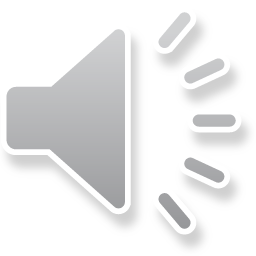 ６月
５月中旬
12月
１月末
１月
住民税
特別徴収
～翌年５月
所得税
源泉徴収
[Speaker Notes: これらを時系列に表しました。
	
　　　　◇一呼吸おく◇
　　　　
　この図の通り、所得税は給与支払時に源泉徴収するのに対し、
　住民税は、 12月に１年間の給与支払金額が確定した後、
　　　　
　翌年１月末までに給与支払報告書を提出していただき、
　５月中旬に税額決定通知書をお送りしますので、
　６月分の給与から特別徴収を開始していただきます。

　　　　★クリック★
　　　　◇画面が切り替わる◇]
給与支払報告書は、
住民税の税額を決定する
ための重要な資料です。
必ず提出してください。
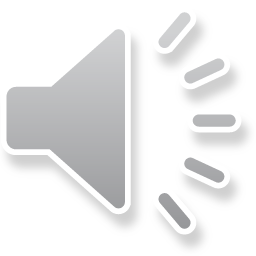 [Speaker Notes: 給与支払報告書は、住民税の税額を決定するための重要な資料です。

必ず提出してください。

◇一呼吸おく◇

★クリック★
◇画面が切り替わる◇]
提出方法
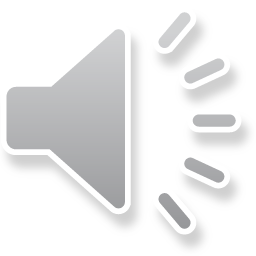 ① 誰の・・・？
本年中に給与を支払った方
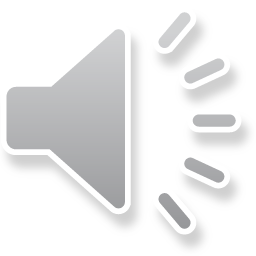 ・在職者（年末調整済の正社員）
・在職者（年末調整未済の正社員）
・在職者（アルバイト・パート等）
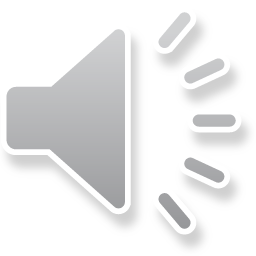 全員
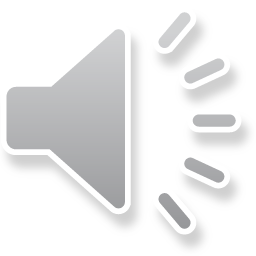 ・ 退職者
[Speaker Notes: では、その給与支払報告書の提出方法を説明いたします。

	　★クリック　（「①誰の…？本年中に支払った方」表示）★

　提出すべき対象者は、「本年中に給与を支払った全ての方」です。

	　★クリック　（「在職者、退職者、全員」表示）★

　つまり、在職者であれば、年末調整済の正社員の方はもちろんのこと、
年末調整されていない正社員の方やアルバイト・パートの方の分も
提出する必要があります。

	　★クリック　（「退職者」を強調）★

　一方、退職者については、年間の給与支払金額が30万円以下の場合は
提出を省略することができますが、税額を決定するための
重要な資料ですので、御提出いただきますようお願いいたします。

　	★クリック★
	◇画面が切り替わる◇]
② 何を・・・？
★総括表
★個人別明細書
★普通徴収切替理由書　　　　　　　　（特別徴収できない方がいる場合）
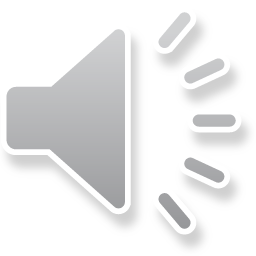 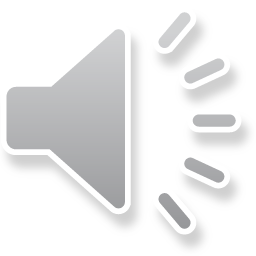 給与支払報告書
[Speaker Notes: 必ず提出する書類は、総括表と個人別明細書です。

特別徴収できない方がいる場合は、普通徴収切替理由書も
提出してください。

	　★クリック　（「矢印＋給与支払報告書」表示）★

　これらを合わせて、給与支払報告書と呼んでいます。

なお、総括表、及び、個人別明細書について、
これまで２枚提出していたものが、令和５年度　給与支払報告書より、
一枚ずつの提出となりました。

　　	★クリック★
	◇画面が切り替わる◇]
③　いつまでに・・・？
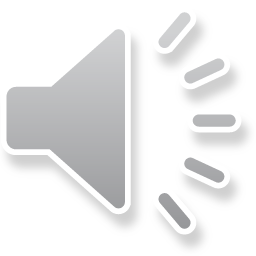 給与を支払った年の
   翌年１月末日まで
※ 令和7年1月31日が提出期限
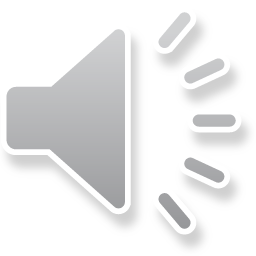 [Speaker Notes: 提出期限は翌年１月末日ですので、

	　★クリック　（「※令和7年１月３１日が提出期限」表示）★
                                                  

　今回は令和７年１月３１日なります。
　
　この期限を過ぎると、税額決定通知書の発送が遅れることがあります。
　
　必ず期限を守って提出してください。
　
　また、例年、期限前後の数日間に郵便が集中しますので、
お早目の提出にご協力をお願いいたします。

　	★クリック★
	◇画面が切り替わる◇]
令和7年1月1日に川崎市に
　お住まいの方　　 　川崎市へ！
④ どこに・・・？
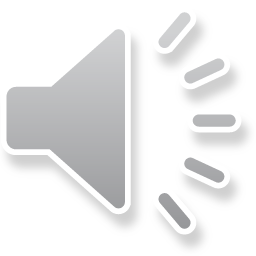 給与受給者が翌年1月1日現在
　居住する市町村
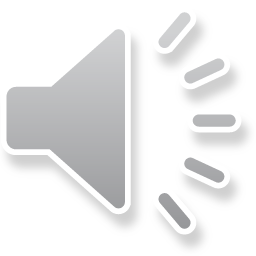 ※ 川崎市の場合は、全区の分を
　　まとめてかわさき市税事務所
　　法人課税課へ提出
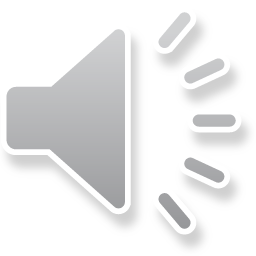 [Speaker Notes: 提出先は、その給与受給者が翌年１月１日現在お住まいの市町村です。

	　★クリック（「令和7年1月1日に～」表示）★

今回提出する給与支払報告書では、
令和7年１月１日に川崎市にお住まいの方の分を、
川崎市へ提出してください。

	　★クリック（「※川崎市の場合は、～」表示）★

　なお、川崎市へ給与支払報告書を提出する際は、区ごとではなく、
まとめて、かわさき市税事務所法人課税課へ提出をお願いいたします。

区役所や　みぞのくち市税事務所、しんゆり市税事務所へは
提出しないようご注意ください。

　	★クリック★　　
	◇画面が切り替わる◇]